Residential Leadership Group
September 26th 2022
John Woodhouse / Chris Freestone
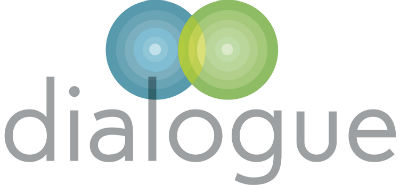 Workforce development plan – why ?Discussion as a starting point
Think about it ….
Spend 5 minutes and note why NOT having a workforce development plan will give rise to issues across the board – not just with the regulator . 

Feedback
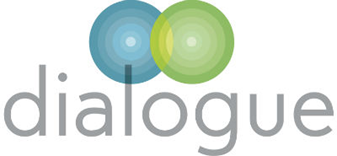 Issues…
Regulatory breach
Should link to the overall strategic plan for the home / organisation- lacking one gives the message that you do not hold a strategic view
Absent or incomplete plan shows that you are not making explicit links to your Statement of Purpose
Indicates that you do not have a “joined up approach “ and are being reactive, especially around training
Can show that you are not making consistent links to recruitment – risk of not recruiting a breadth of skills / experience to your team
Issues….
Not matching staff profiles to the needs of the young people and the Statement of Purpose



So a key document which indicates your grasp of a strategic approach, weaving the development plan through all aspects of the service / organisation.
SCIE definition
What is workforce development in social care?
Workforce development helps to identify current trends and forecast future workforce structures that can help to meet service delivery requirements. This in turn can lead to the development and implementation of skills sets to raise labour productivity and increase social inclusion

How else may you define it ?
The five core workforce planning steps1.Deciding strategic direction and goals. Workforce planning is a top-down process requiring clear organisational direction and defined strategic goals to inform and guide future decisions. ...2.Analyse existing workforce. ...3.Develop your plan. ...4.Implement workforce planning. ...5.Monitor result and keep monitoring
[Speaker Notes: Thanks to Valamis]
What could / should be in the plan ?Small groups- discuss for 10 minutes and feedback
Plan for :1. narrative around the vision , ethos , values of the home and the strategic link to all aspects of development.2.ensure that the plan reflects the young people – skills , training , SoP, need, etc.  Capturing their voices within it3. training opportunities for staff from induction and onwards/ expected impact of training 4. staff , quals and skills profile (link to SoP)5. CPD opportunities – link to R45, development plan- strategic and operationalSKILLS GAP ANALYSIS- useful to carry out
Barriers to effective workforce development planning –- recruitment- finance- cost of living- training and additional costs anything else?